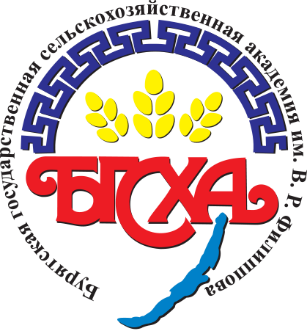 ФГБОУ ВО «Бурятская ГСХА имени В.Р. Филиппова»
Волонтерская 
студенческая организация





Улан-Удэ, 2023
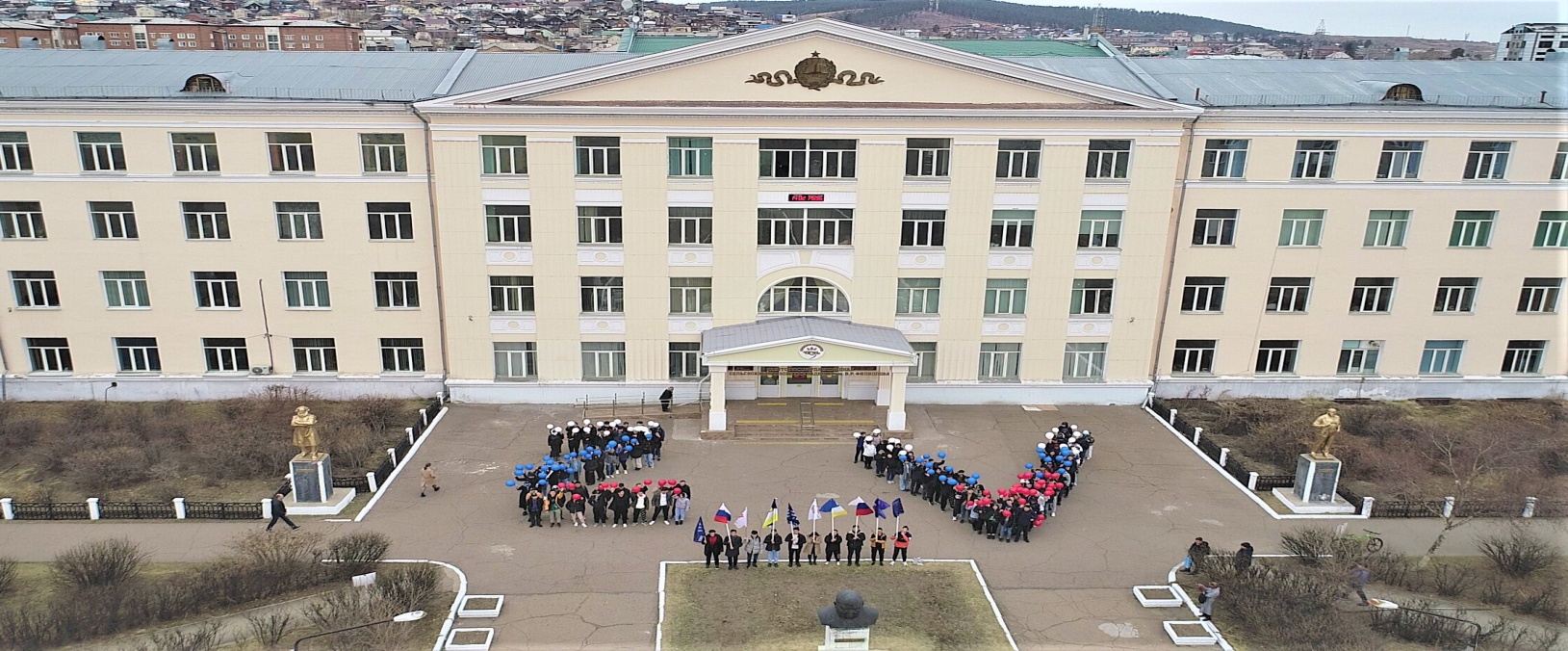 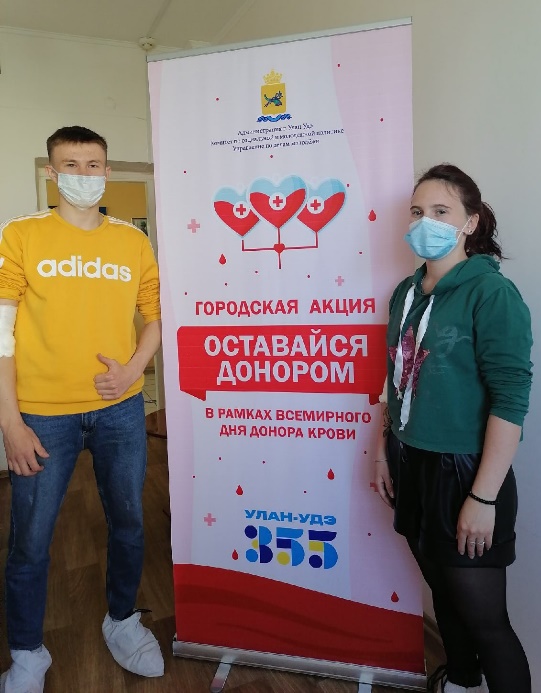 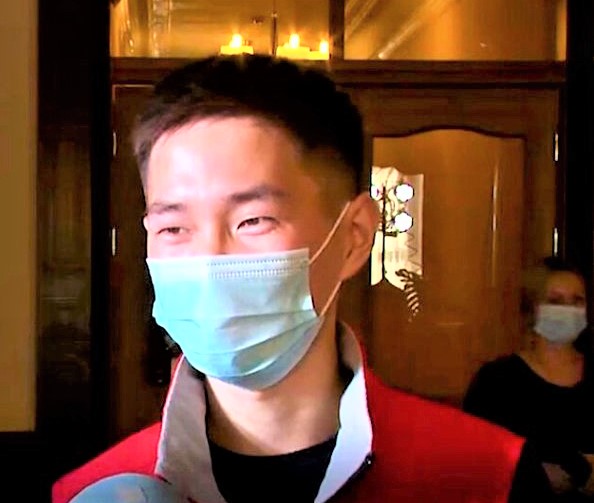 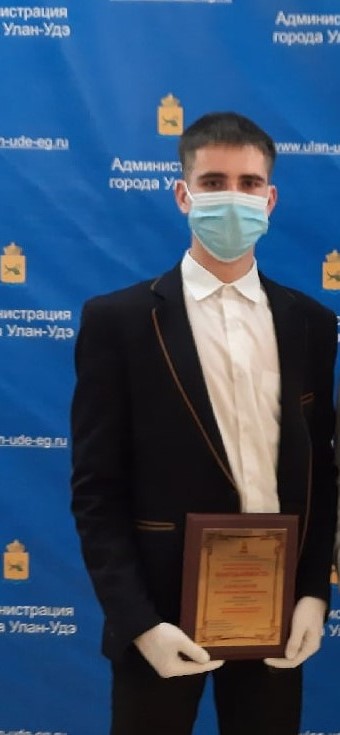 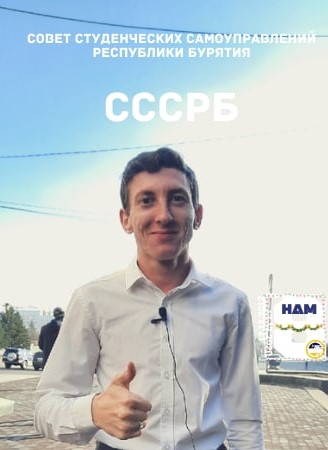 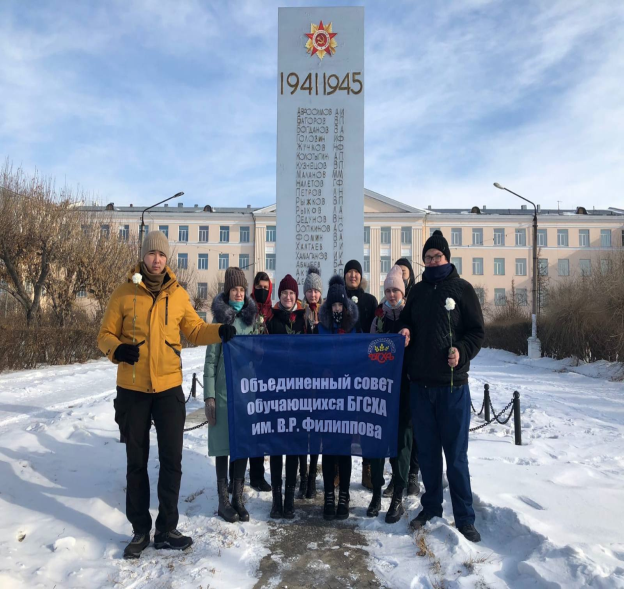 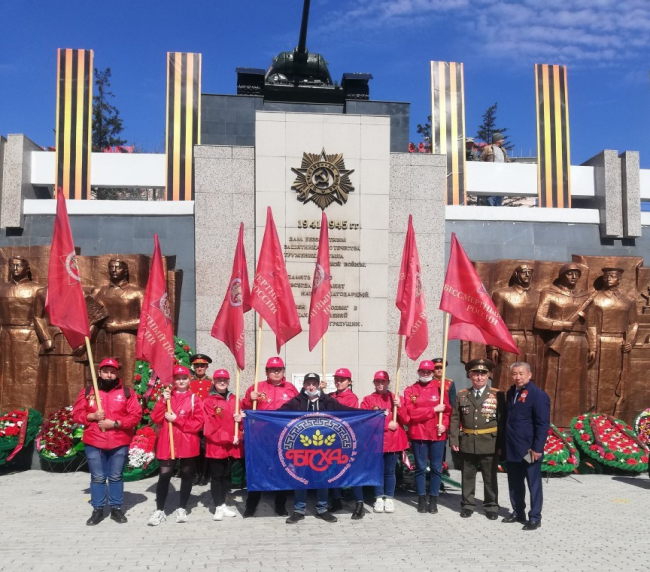 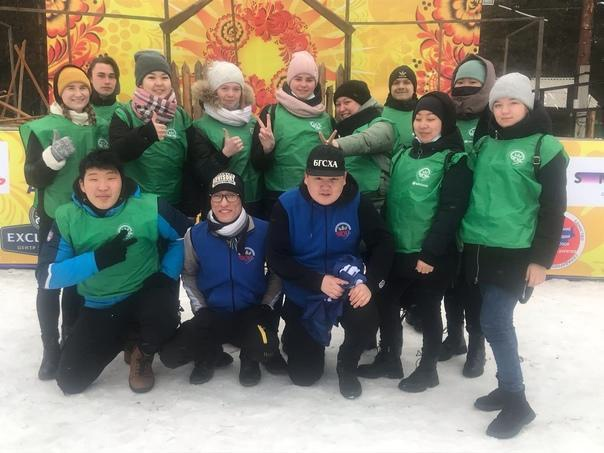 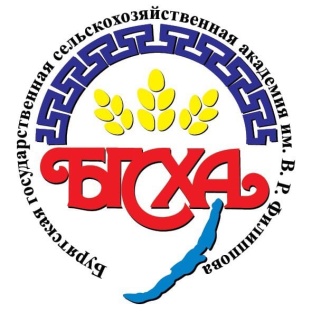 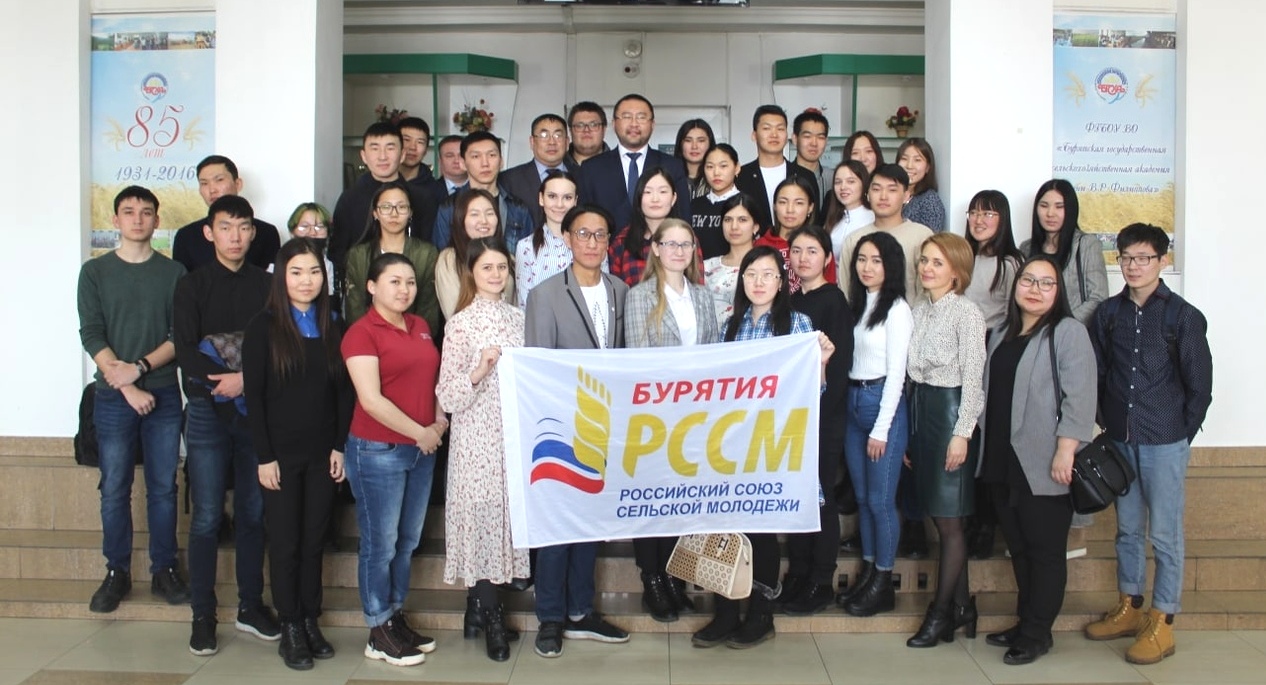 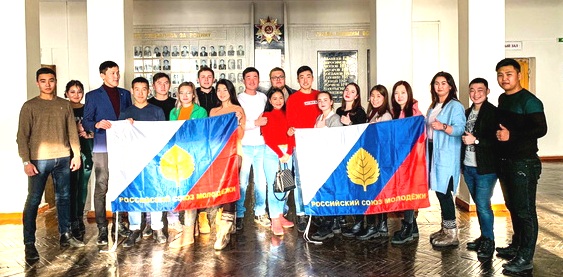 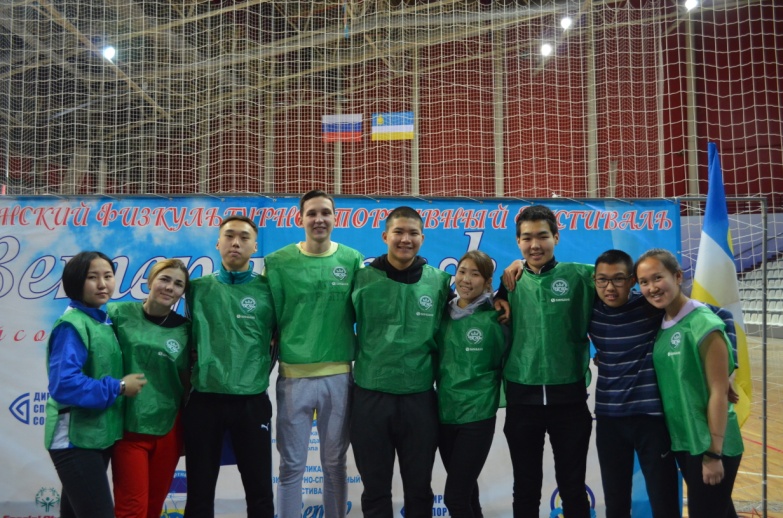 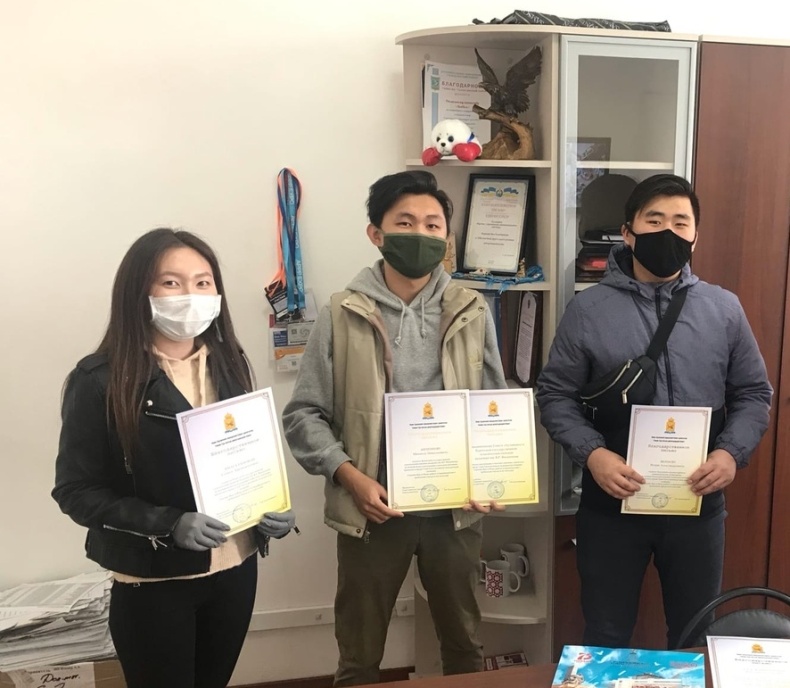 Добровольческое движение
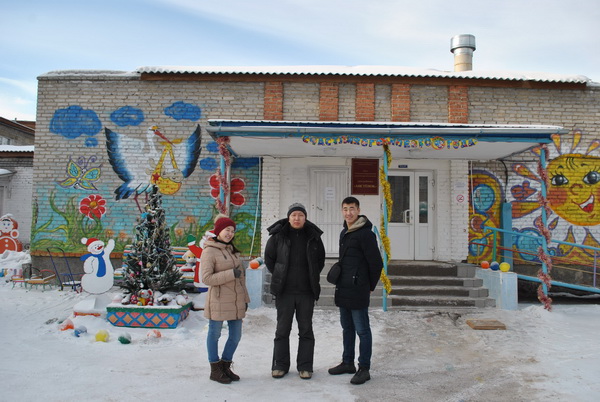 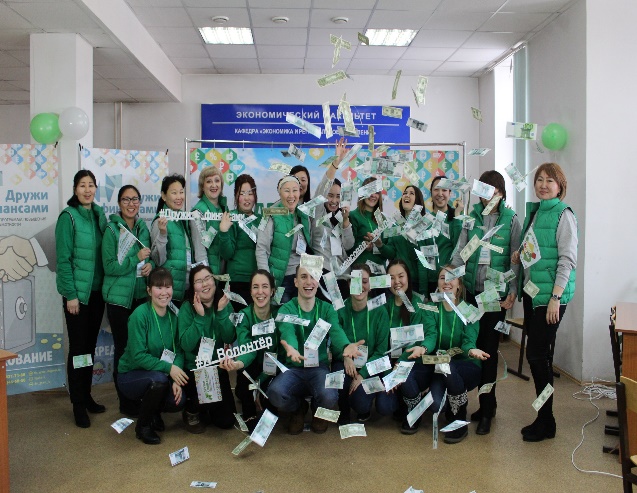 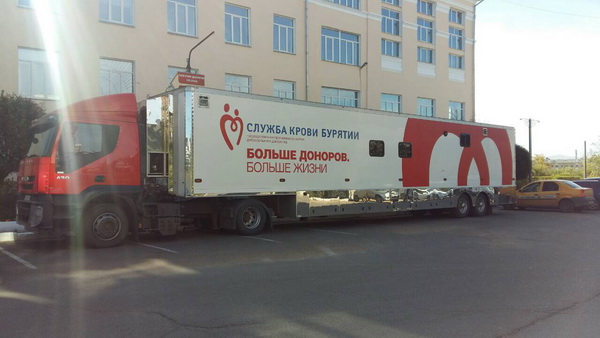 Дружи с финансами
Студенты БГСХА – доноры крови
Акция «Чудо для малышей», детский дом «Малышок» и «Аистенок»
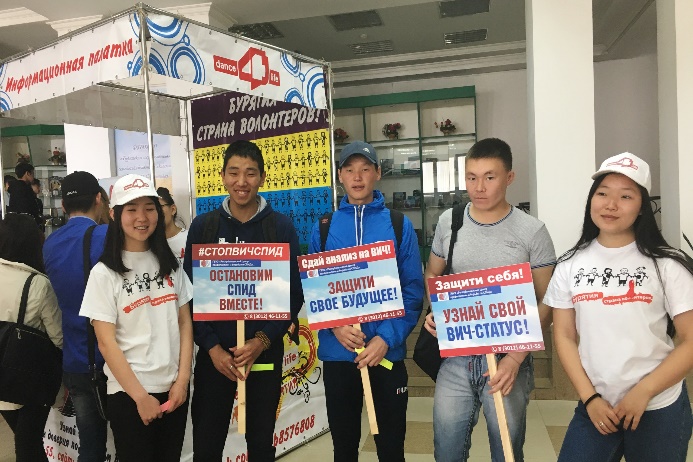 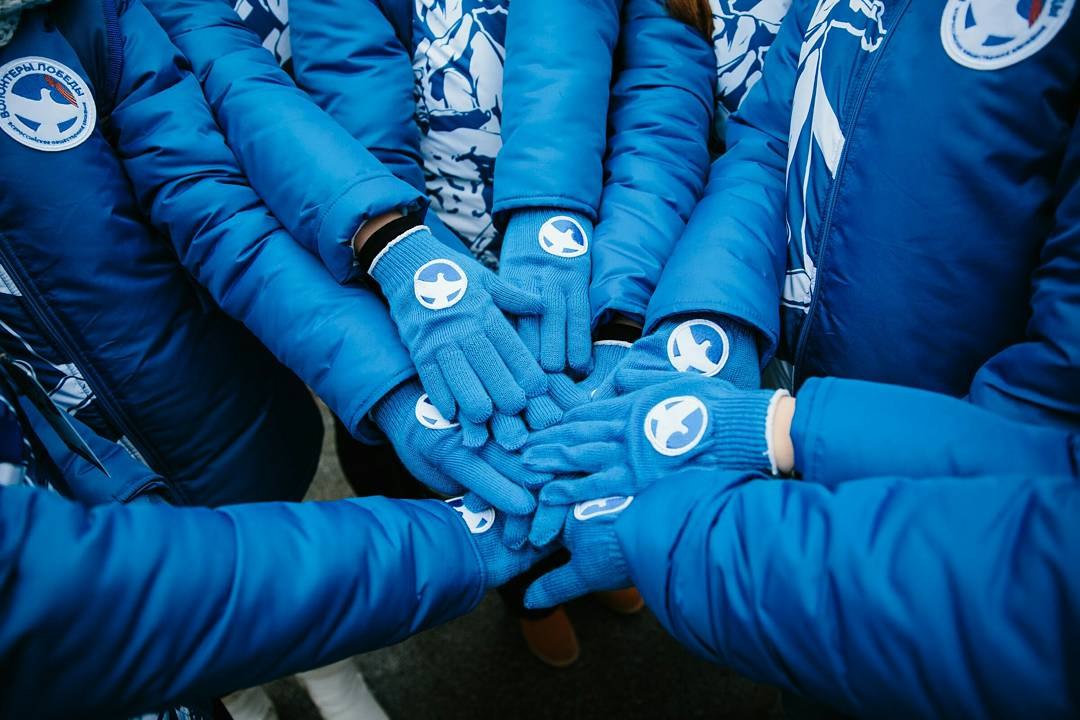 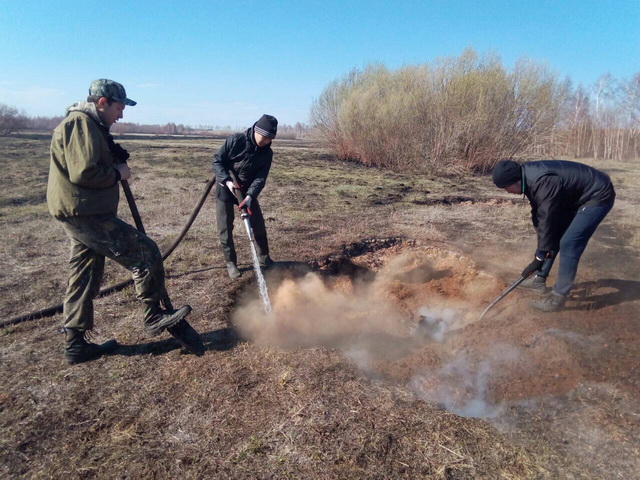 Волонтеры Центра Здоровья и Центра профилактики ВИЧ-СПИД
Волонтеры Победы
Противопожарный добровольческий
 корпус
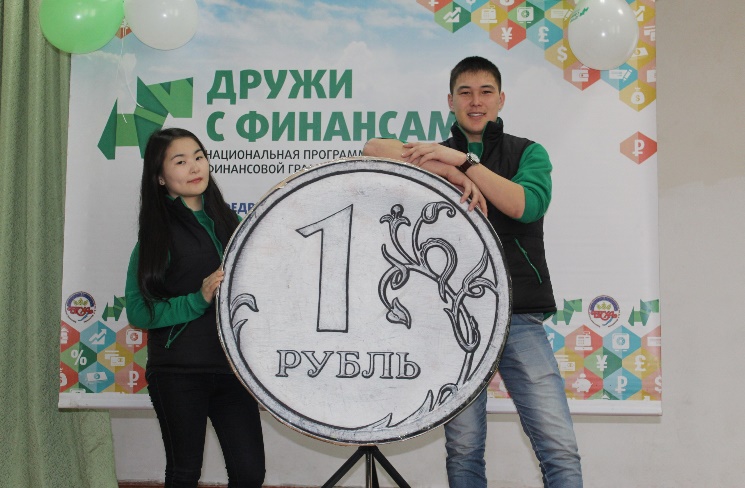 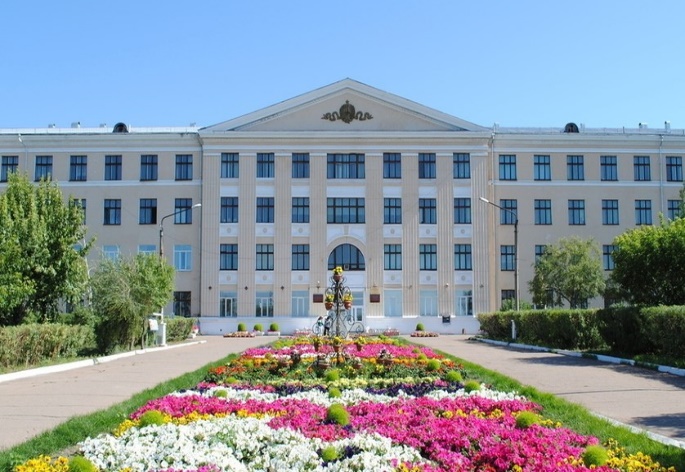 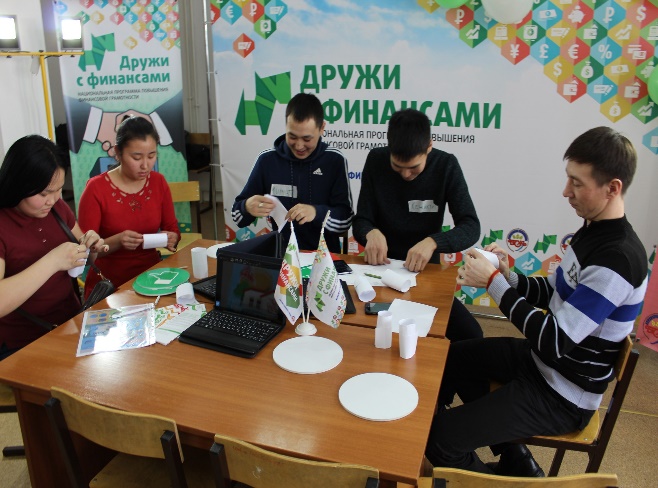 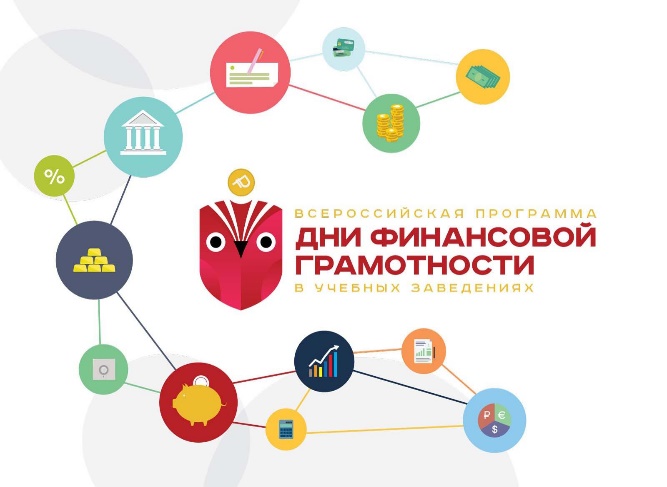 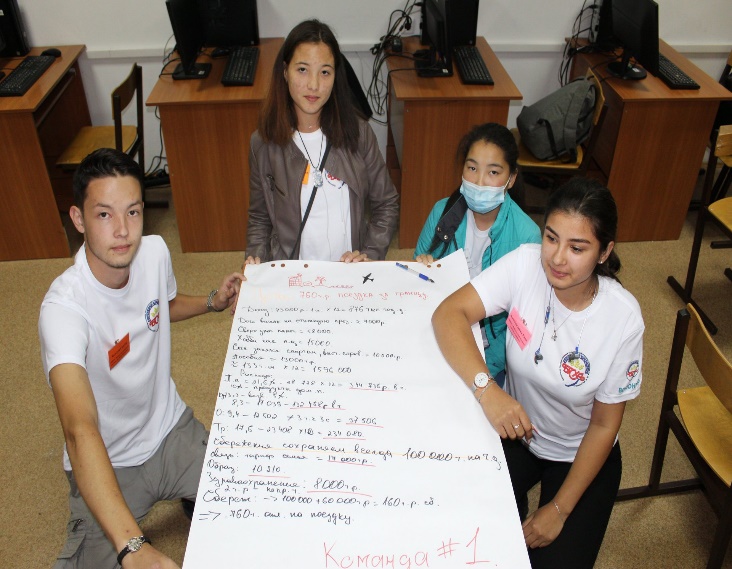 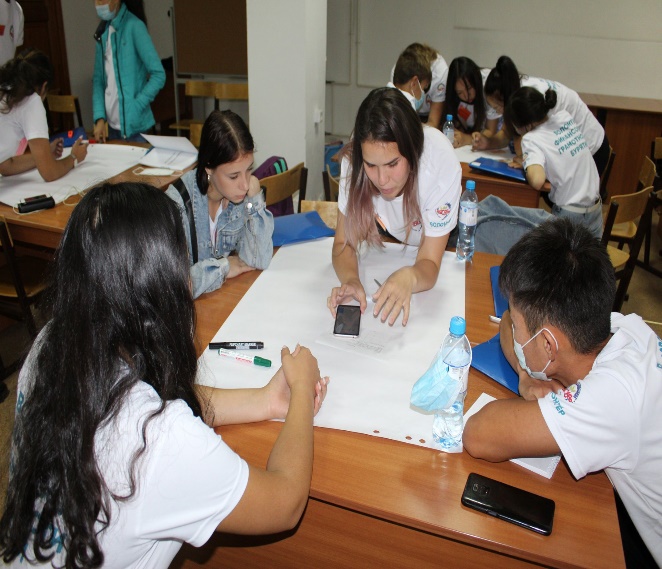 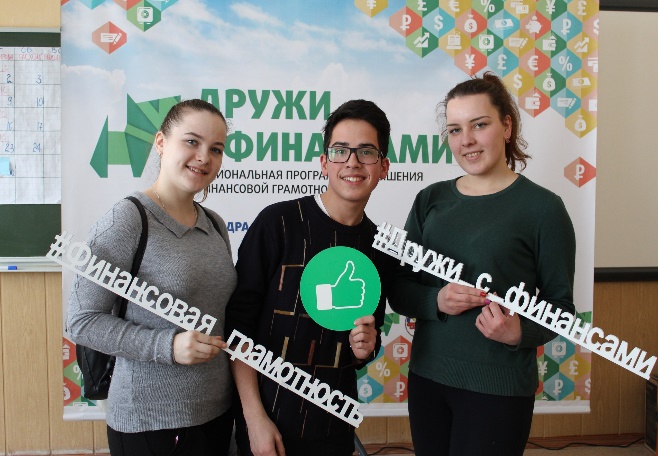 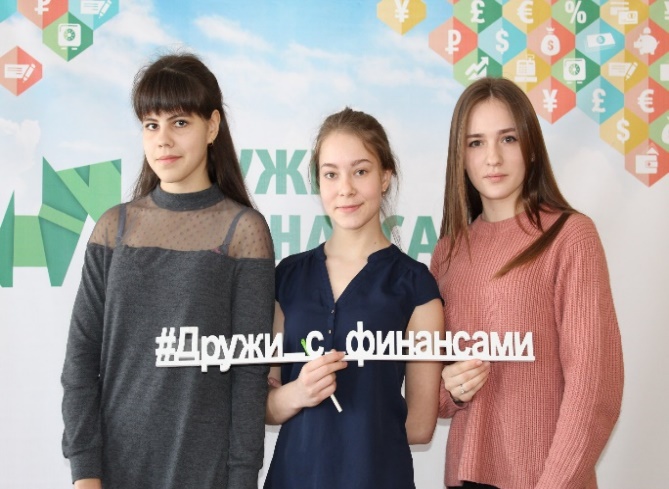 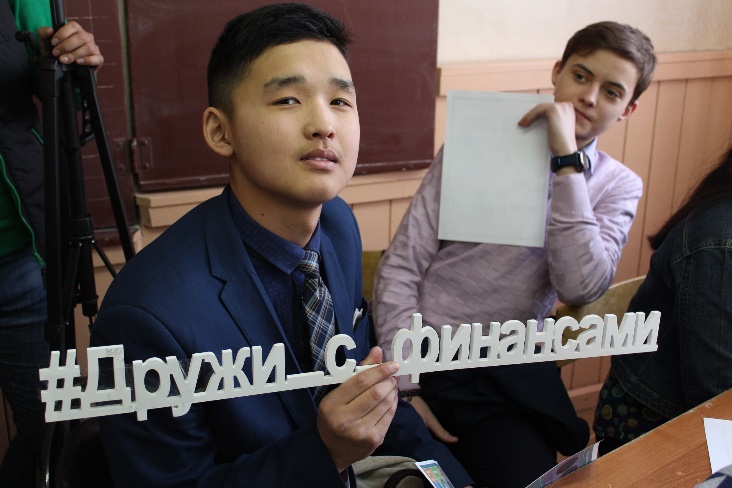 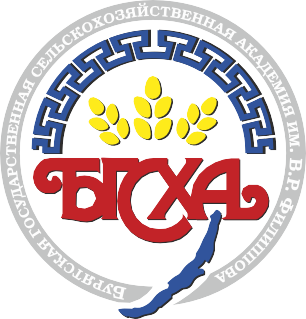 Добровольческая деятельность
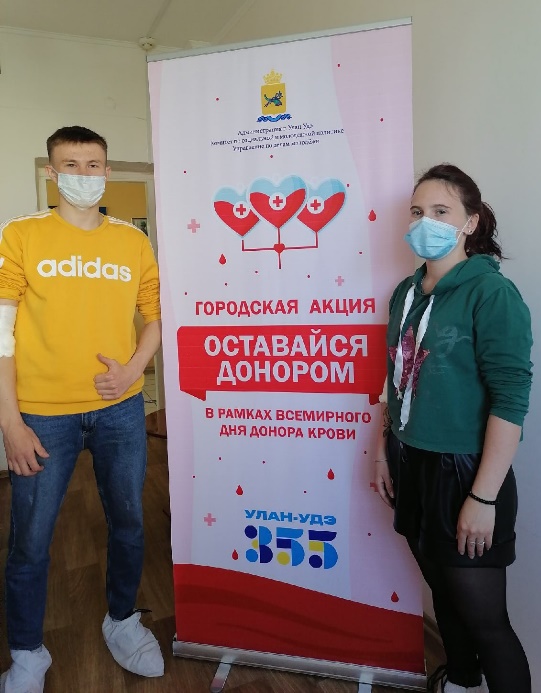 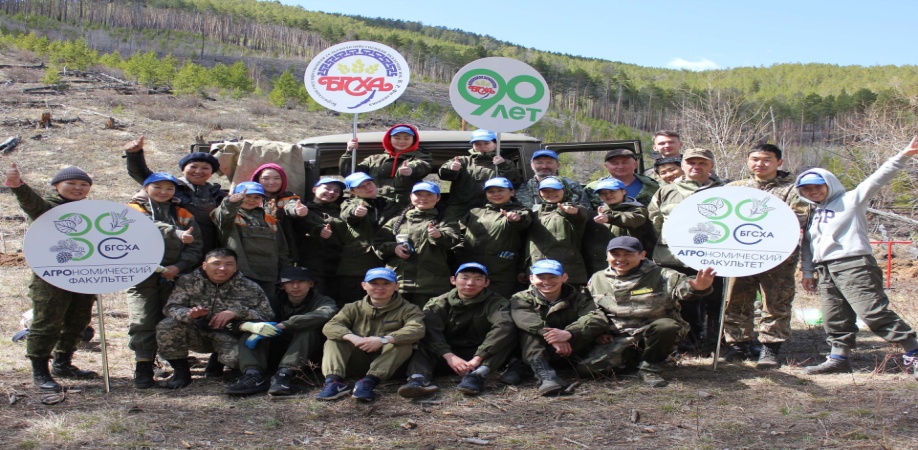 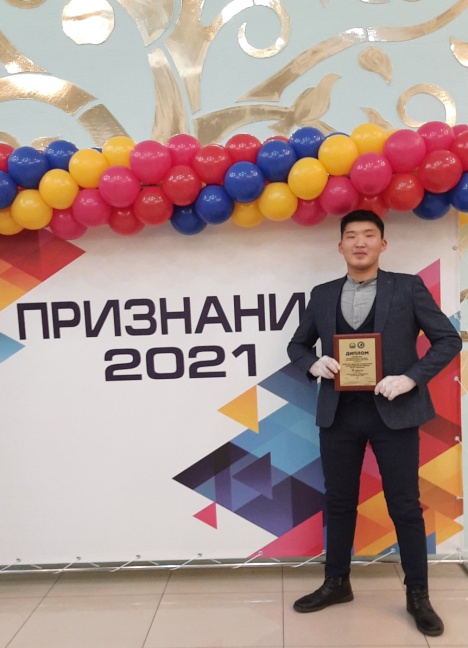 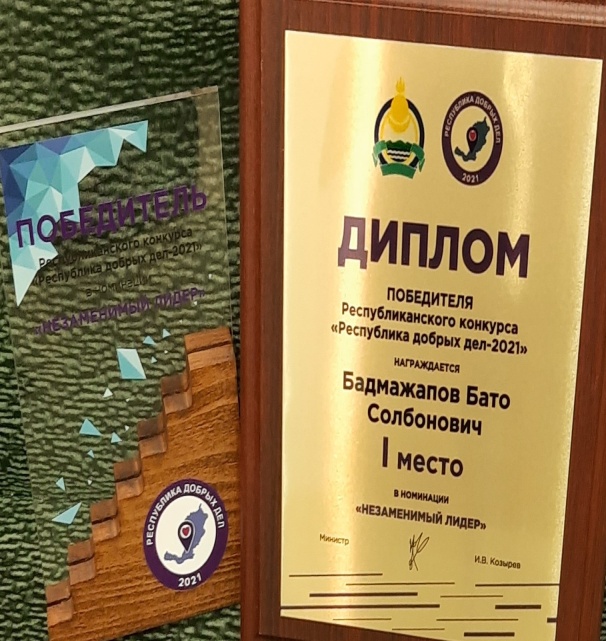 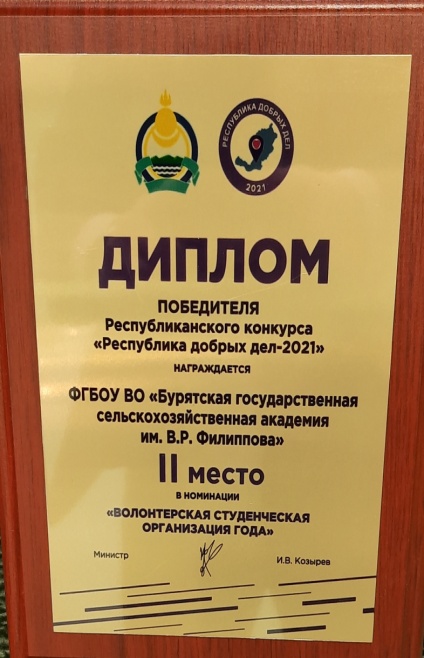 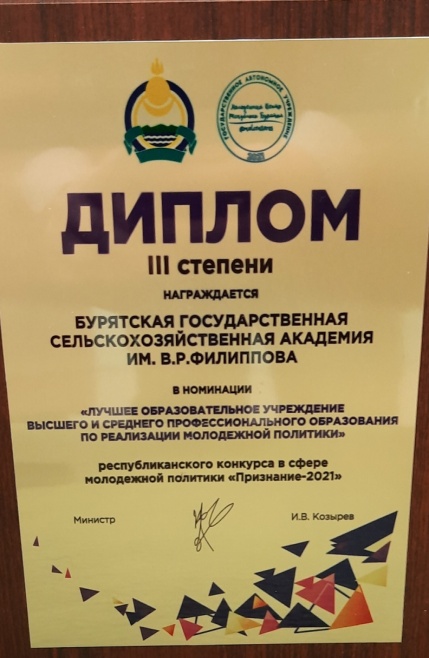 По волонтерской деятельности приняли участие в 32 мероприятиях с охватом 360 участников и по пропаганде ЗОЖ - 18 мероприятий с участием 850 студентов.